A Technical Overview of the .ng Registry
Ope Odusan
Chief Operating Officer
Nigerian Internet Registration Association
oodusan@nira.org.ng
http://www.nira.org.ng
Tel: 0808 208 2766
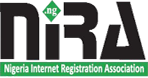 You Are Nigerian! Are You Dot .NG ?
What is a Domain Name ?
In the Beginning ……
US Defence Dept. DARPA Project started the Internet.
Computers use Transmission Control Protocol (TCP)- Internet Protocol (IP) Addresses to Communicate.
Humans Prefer letters. IP 108.163.163.202 is much more difficult than domain name : odusan.name.ng, hence the birth of Domain Name System (DNS).
Domain Name is an identification string that defines a realm of administrative autonomy, authority or control on the internet.
A Domain Name represent an Internet Protocol resource.
Domain Name are organized in subordinate levels (subdomains) of the DNS Root domain. Top Level Domain (TLDs) represent the first level, this include generic top-level domains (gTLD) i.e. .com, .net, etc and the country code top-level domains ccTLD like .ng
You Are Nigerian! Are You Dot .NG ?
NiRA-Background
.ng is Nigeria’s country code, the  Nigerian identification string on the internet.
This important national resource is managed by Nigeria Internet Registration Association (NIRA)

NiRA's was established after the Delegation of .ng to Nigeria by USA based ICANN (Internet Corporation for Assigned Name and Numbers) by the National Information Technology Development Agency (NITDA). 

The Nigeria Internet Registration Association (NiRA) was founded on March 23, 2005 as a stakeholder-led organisation,  registered Trustee charged with the management of the nation's Country Code Top Level Domain Name (ccTLD), .ng..


NiRA  is headed by an Executive President, Mrs Mary Uduma who heads the 8 members executive board and Dr. Adeola Odeyemi, Chairman, 9 Member Board of Trustee.
You Are Nigerian! Are You Dot .NG ?
The .ng Registry Design
3R Registry Model
Public WHOIS server on port 43
Public WHOIS web interface 
 EPP interface for the registrars
 Escrow backup with Cocca
 Stealth Primary Server
 SSH  with user & IP restrictions
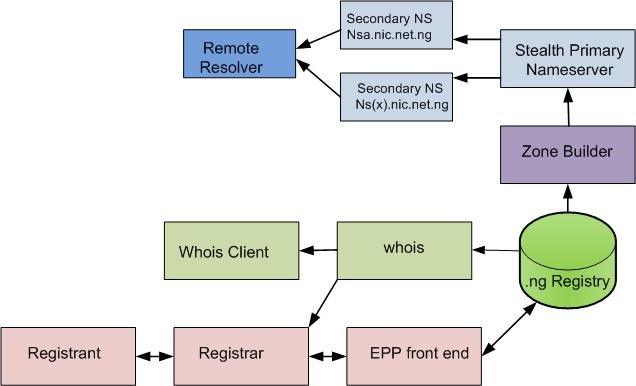 Registry Network Design
Redundant Site 
  Fiber and Radio linking the two sites     using VPN channel
 Multiple ISPs with diversity in uplink transit provider
  Multiple replication of registry Database with all nodes available
  Onsite and offsite backup system
 Multiple firewalls-stateful & stateless  with Intrusion Detection System
  Dual authentication to all registrars  into the registry: login details with IP restrictions.
The .ng ccTLD network Architecture
The Registry 
CentOS Linux
Cocca registry software (web & EPP)
PostgreSQL Data Base software
Bind DNS software
Primary Stealth DNS
Nsa.nic.net.ng
Open BSD
Bind DNS Software
 NMS
Tembria Server Monitor 
 Paessler PRTG
Kayako Helpdesk
 Standby Router & Switch
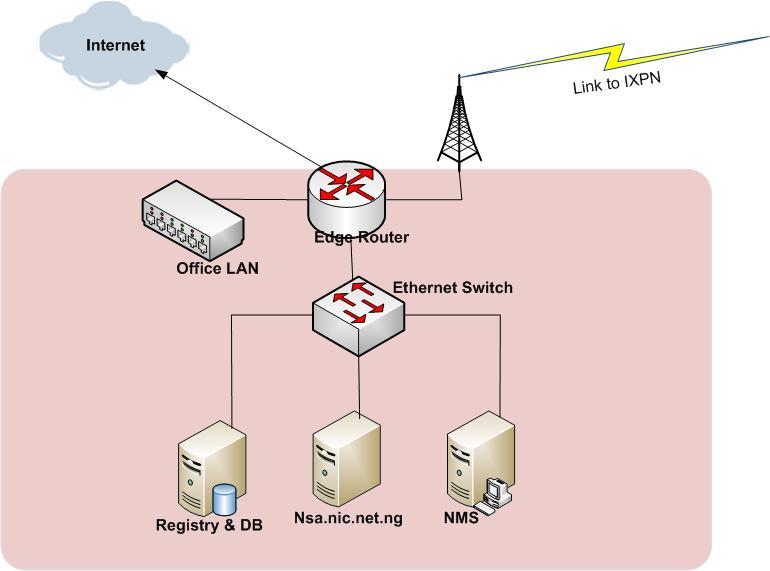 Secondary Name Servers
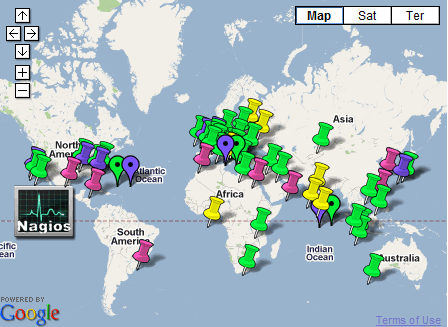 ns1.nic.net.ng   194.0.1.29 I
    Internet Computer Bureau
ns2.nic.net.ng  204.61.216.40
    (PCH)
ns3.nic.net.ng 208.78.70.93 
     Dynamic Network Services (USA)
ns4.nic.net.ng  204.13.250.93 
     Dynamic Network Services (USA)
nsa.nic.net.ng 41.222.79.3
    Nigeria
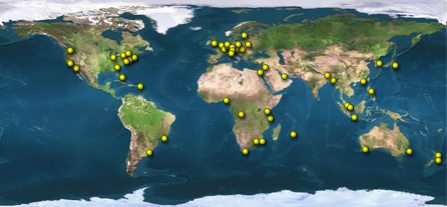 Network Monitoring
NIRA
Registry Power Design
Motorized Automatic Voltage Regulators (AVR) for each power source 
Double Power source 
 Dual Automatic Transfer Switch (ATS)
 Multiple Power packs in each equipment
 Remote monitoring of power, with ability shutdown devices remotely
Summary
Domain Name makes it easier for Humans to locate Internet Protocol Resource, i.e. website, email address, blogs etc.
.ng is the unique string for Nigeria just like our official currency is (₦) Naira
.gov.ng is the approved official domain name for Nigerian Government.
All MDAs need to use a .gov.ng domain name string for websites and email addresses.
All Civil servants should have email address with domain name that ends with .gov.ng
NIRA has implemented a robust, distributed, secure and stable Registry Infrastructure.
You Are Nigerian! Are You Dot .NG ?